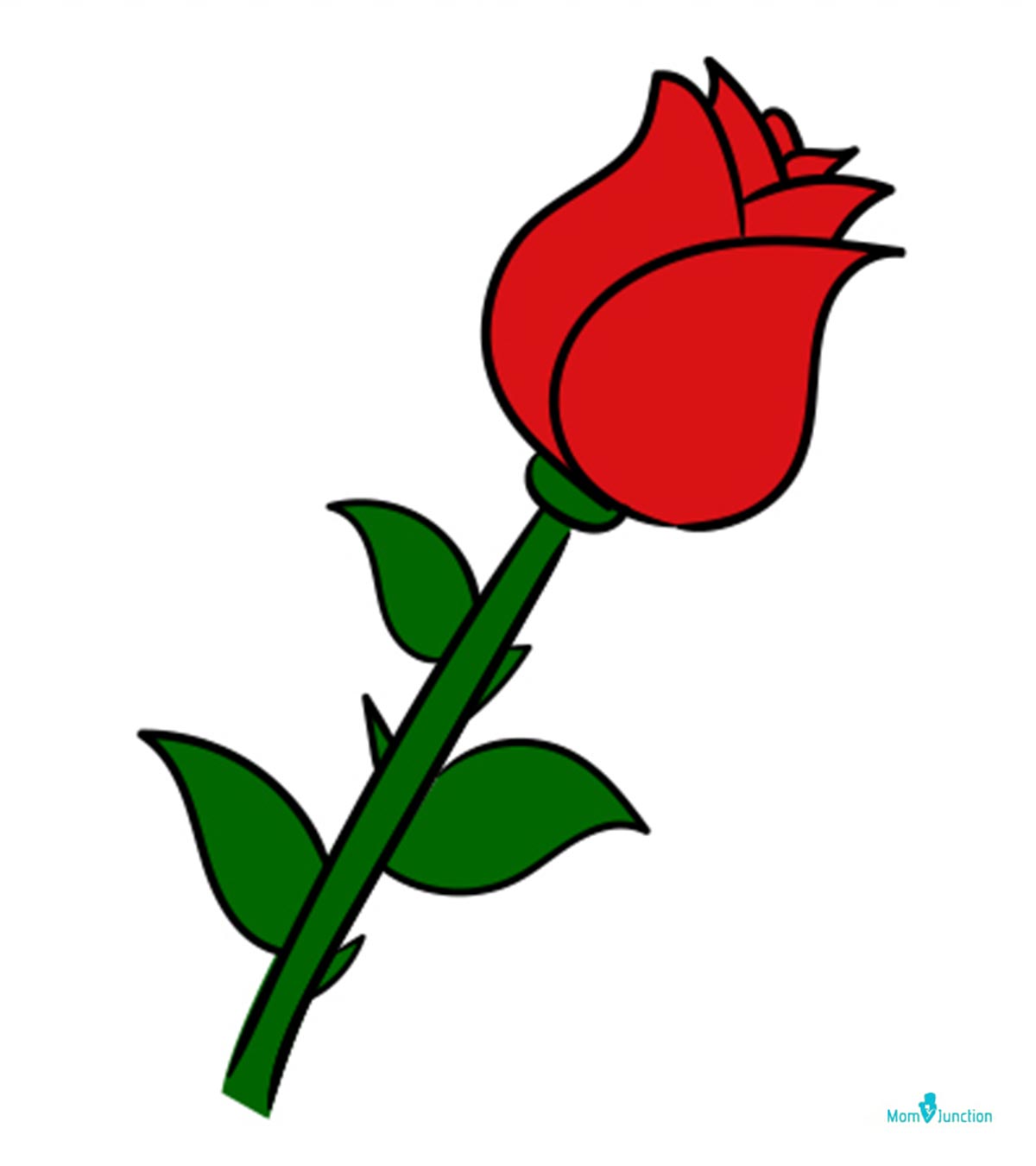 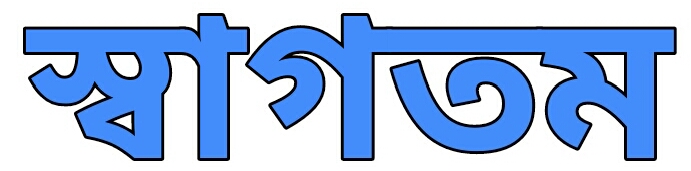 Bipul Sarkar Atmool high School -Shibgonj-Bogura - 01730169555
1-Nov-20
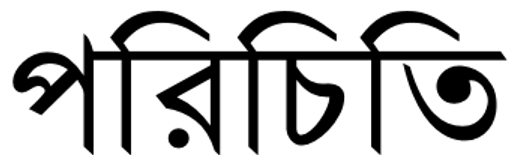 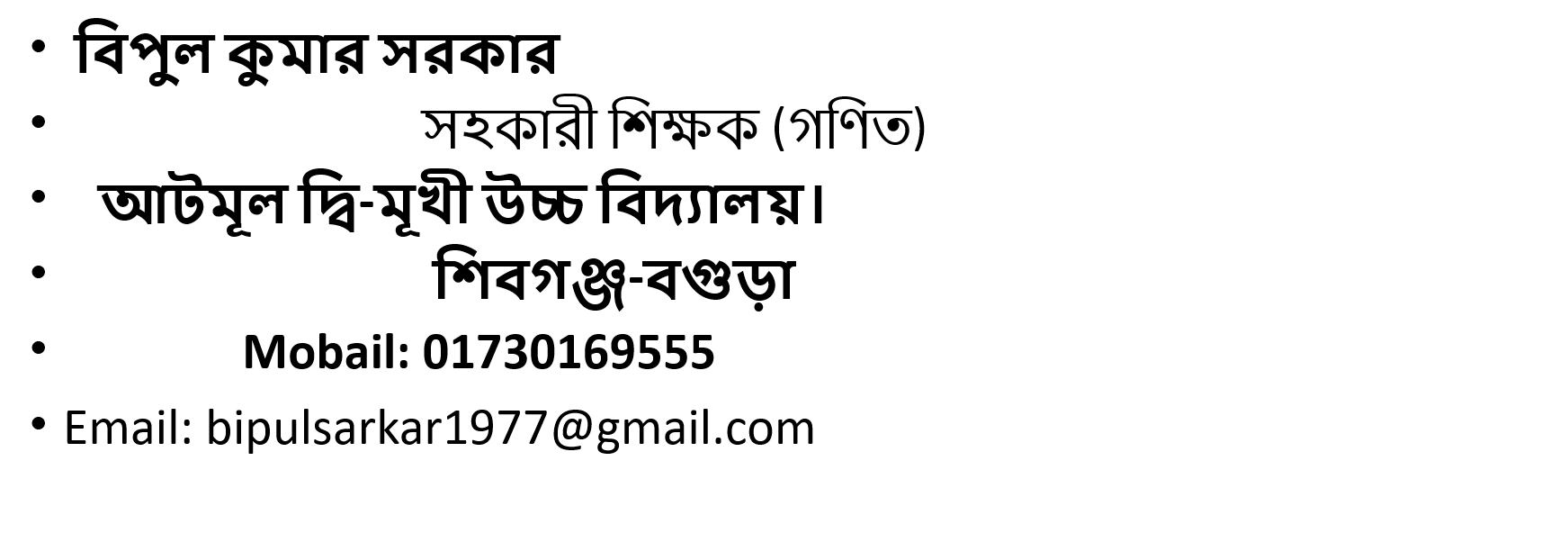 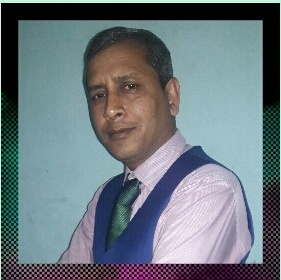 Bipul Sarkar -Atmool B/L High School -Shibgonj-Bogura - 01730169555
1 November 2020
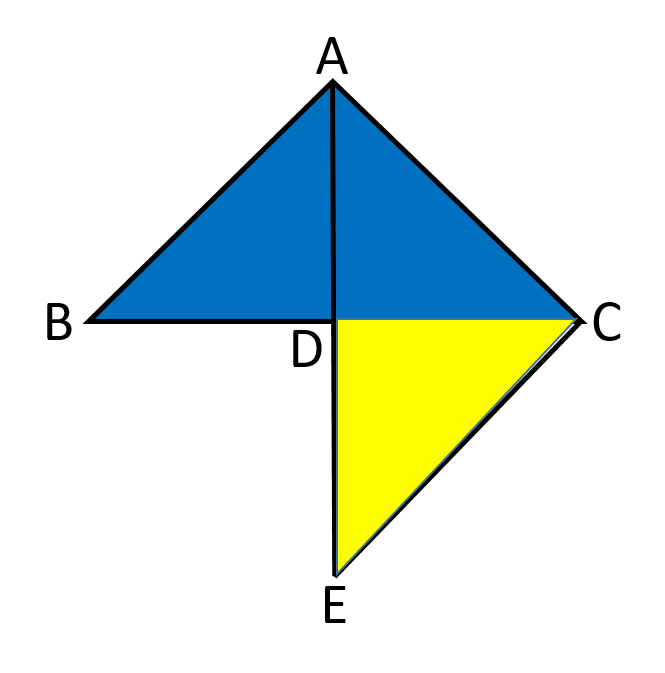 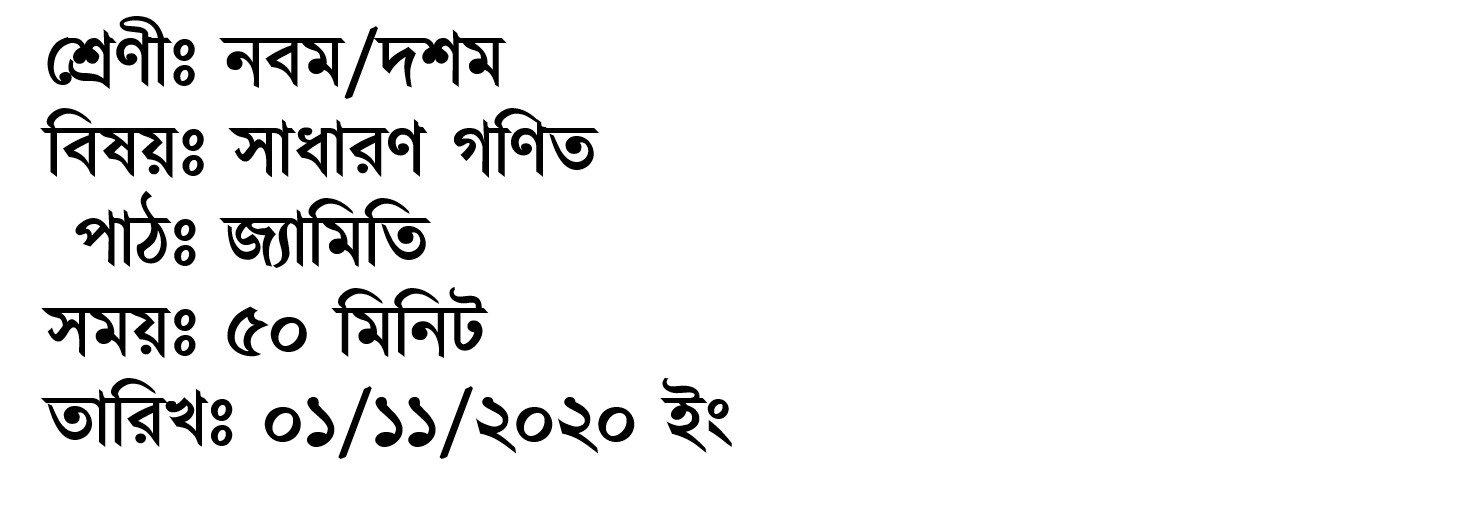 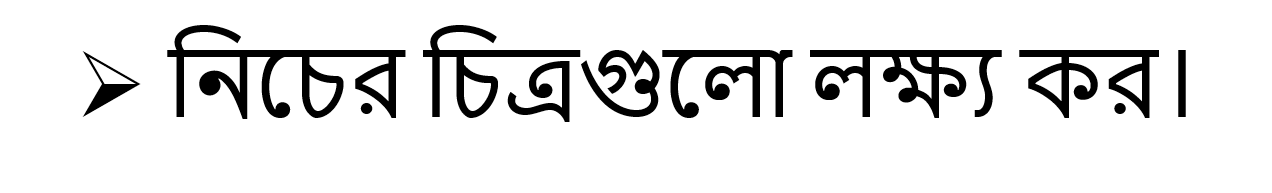 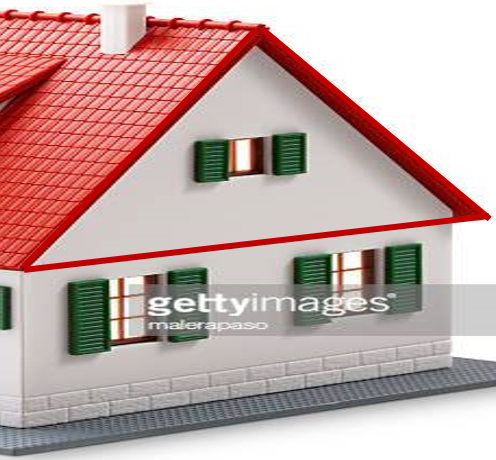 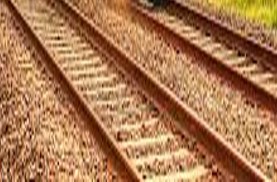 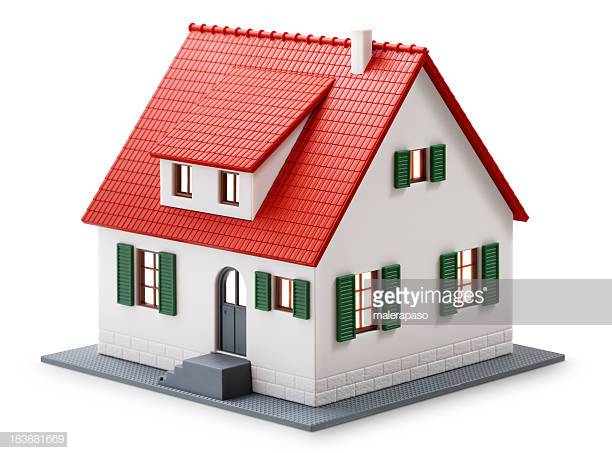 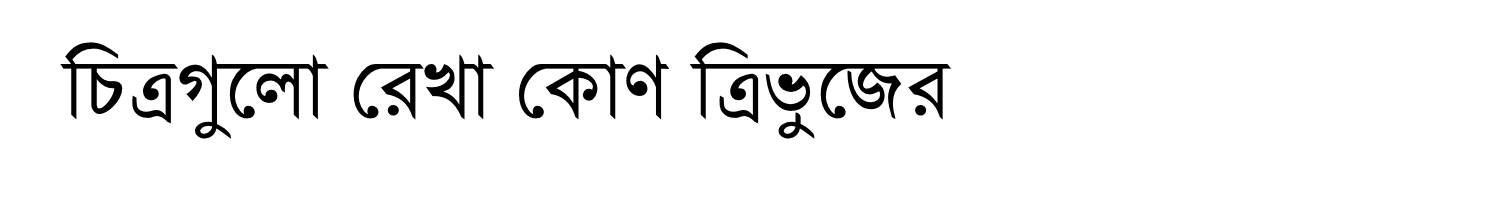 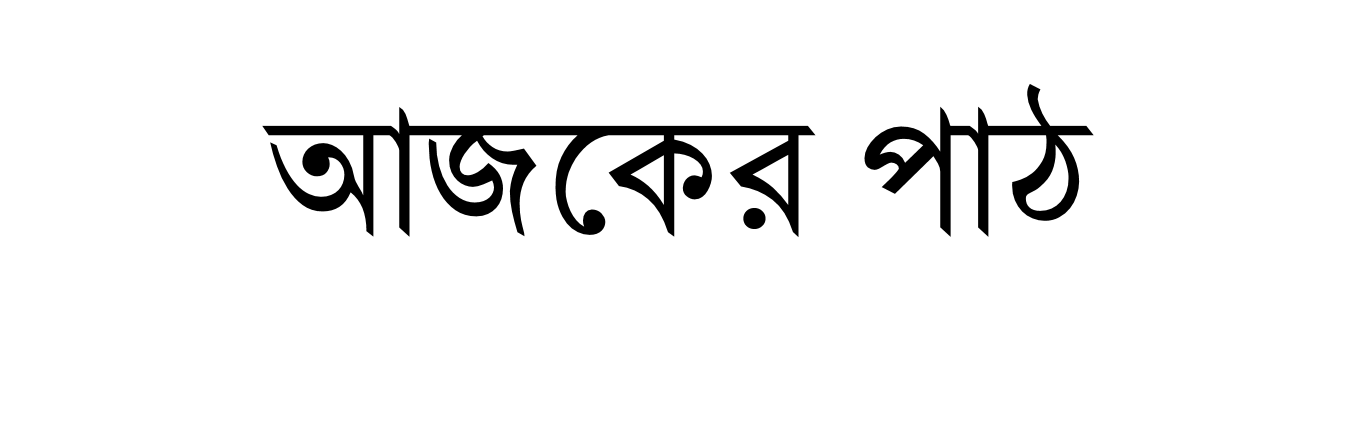 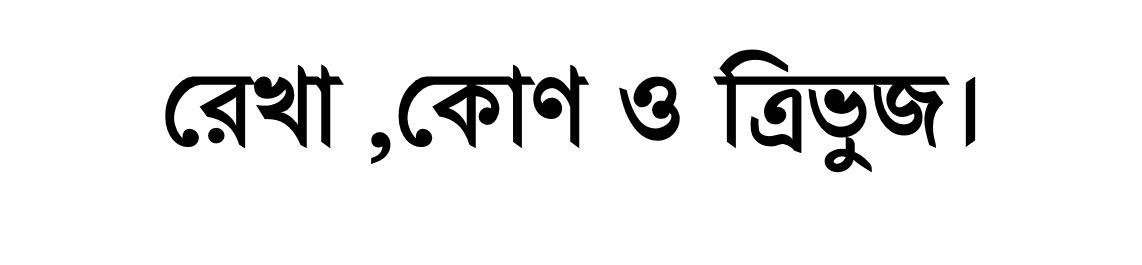 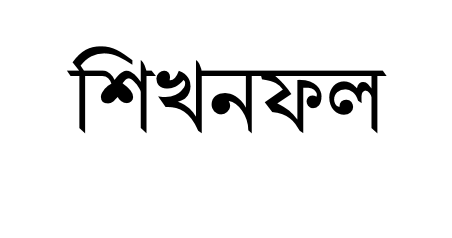 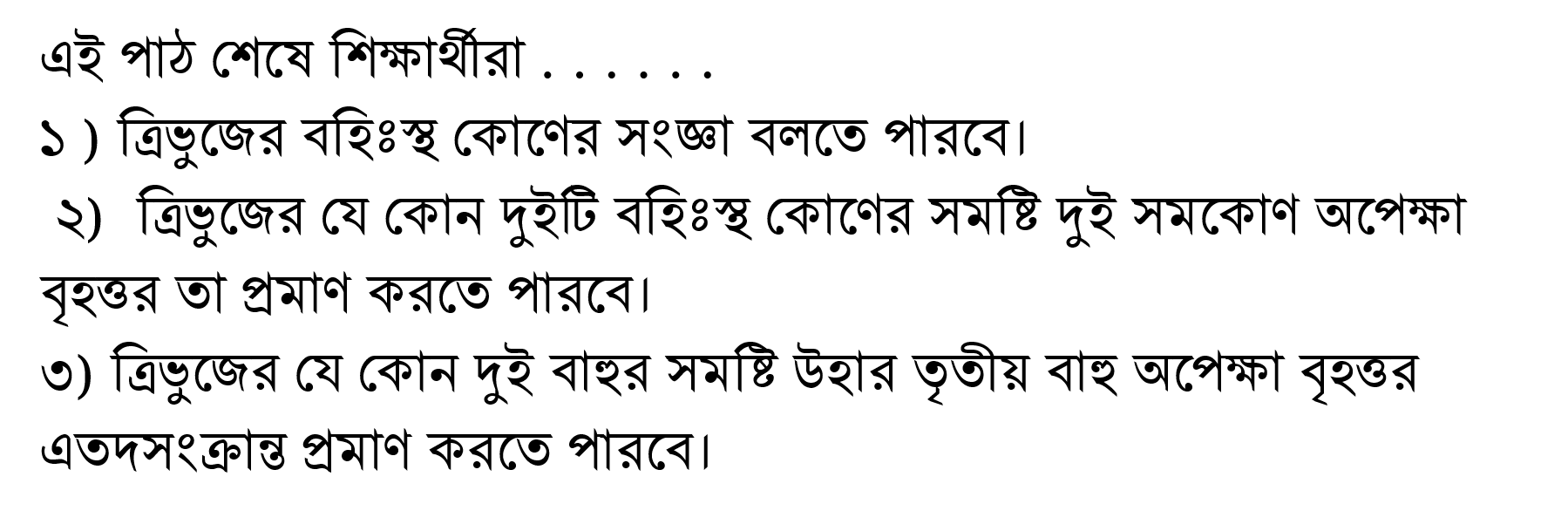 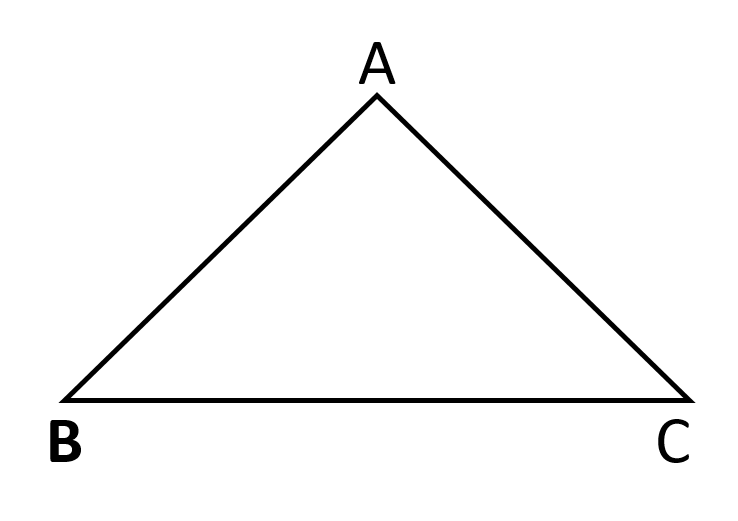 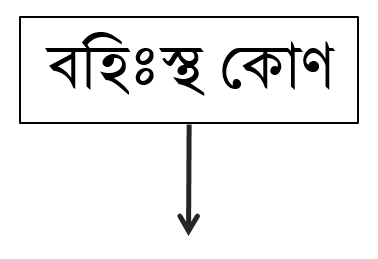 D
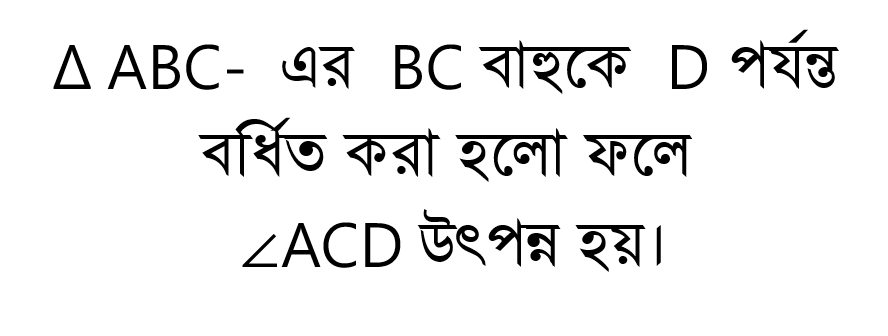 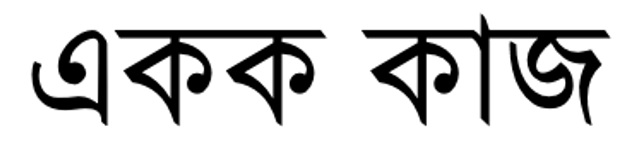 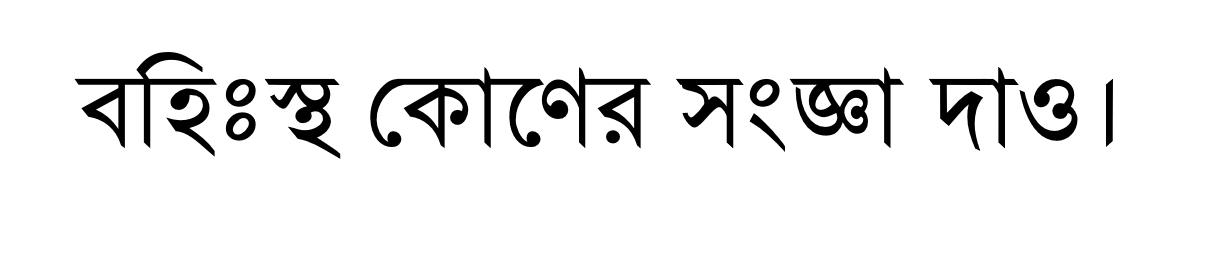 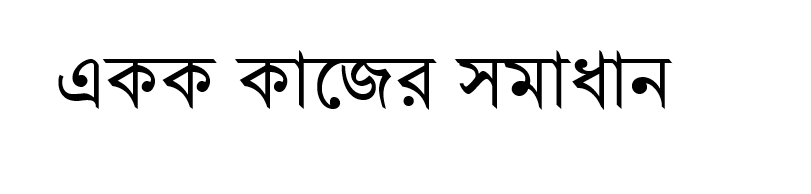 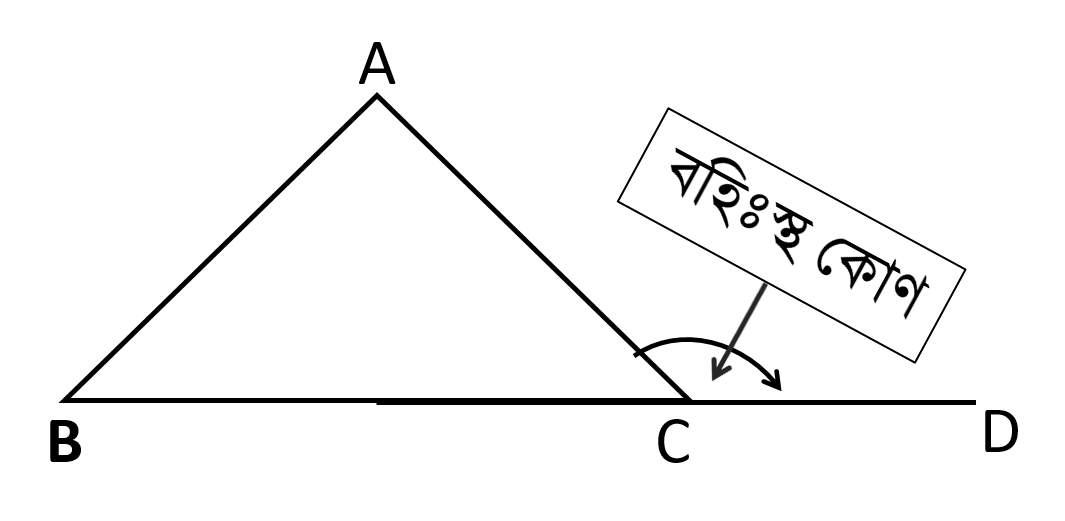 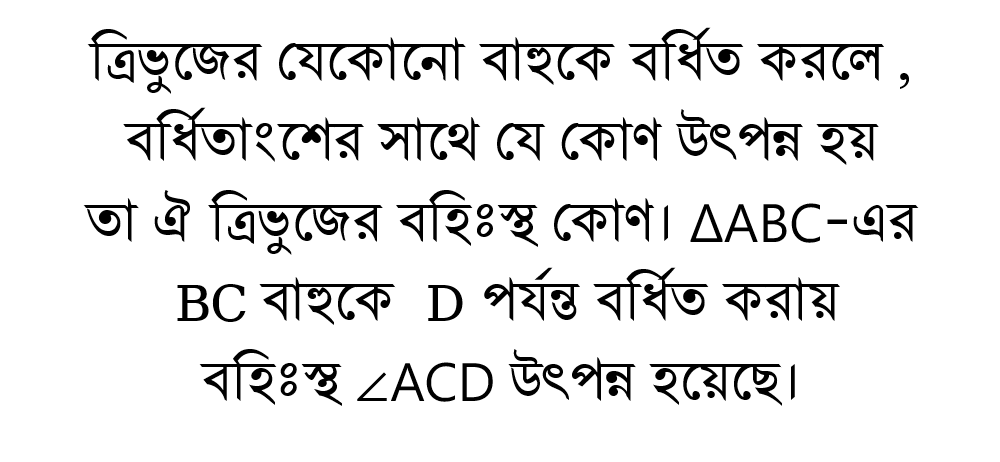 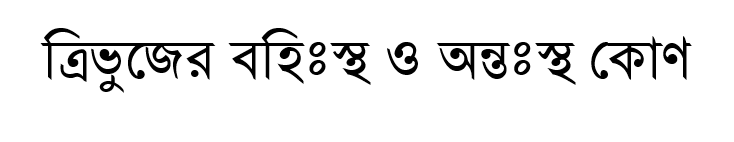 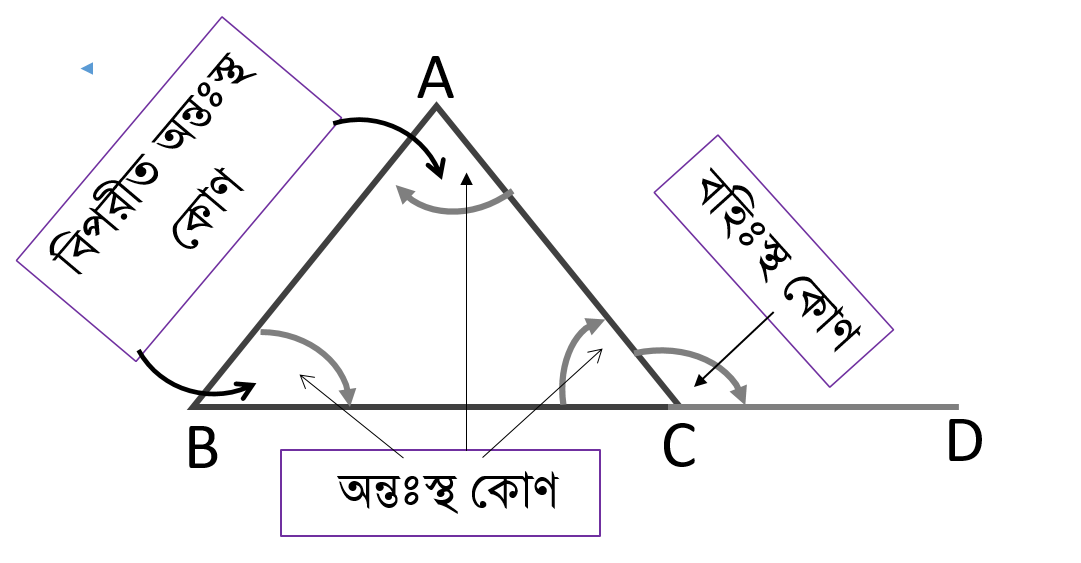 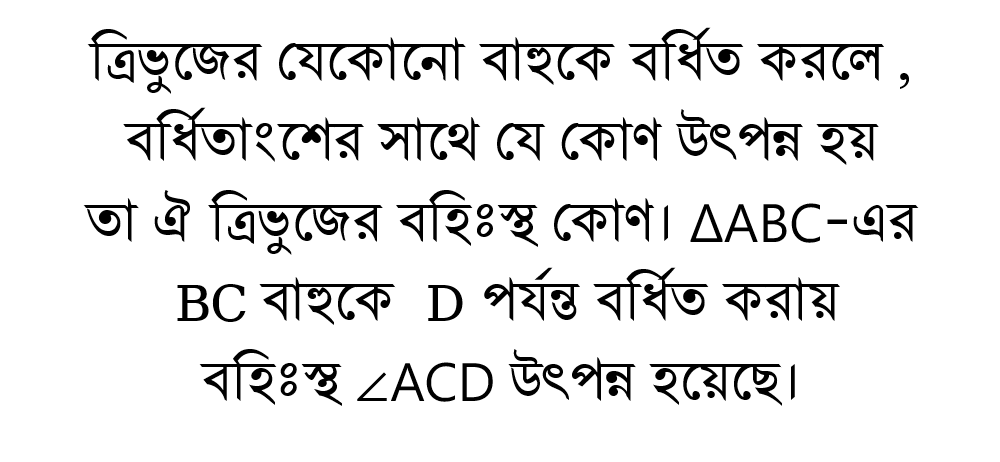 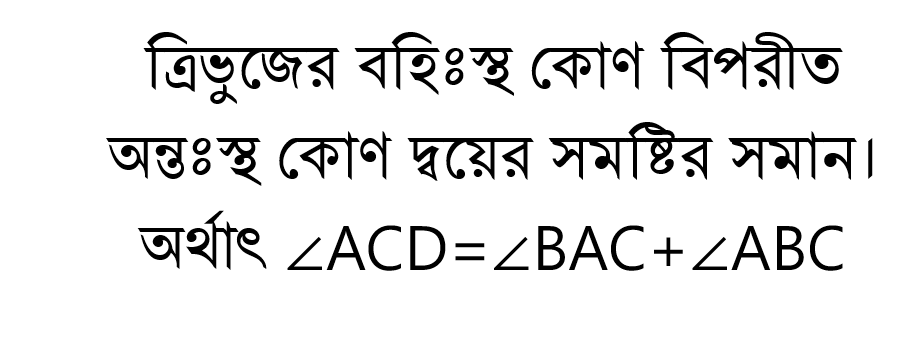 BIPUL SARKAR -ATMOOL B / L HIGH SCHOOL -SHIBGONJ BOGURA-01730169555
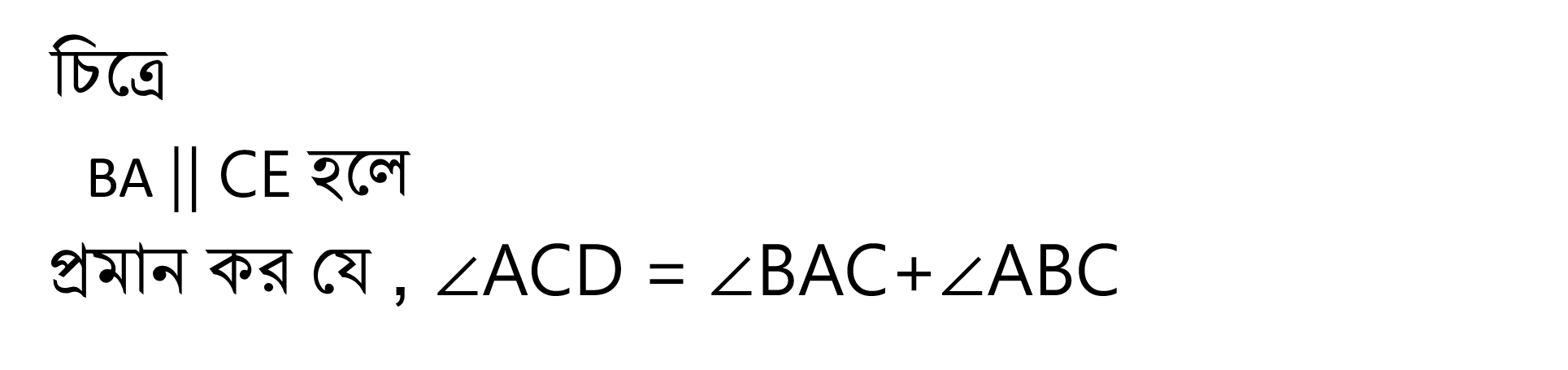 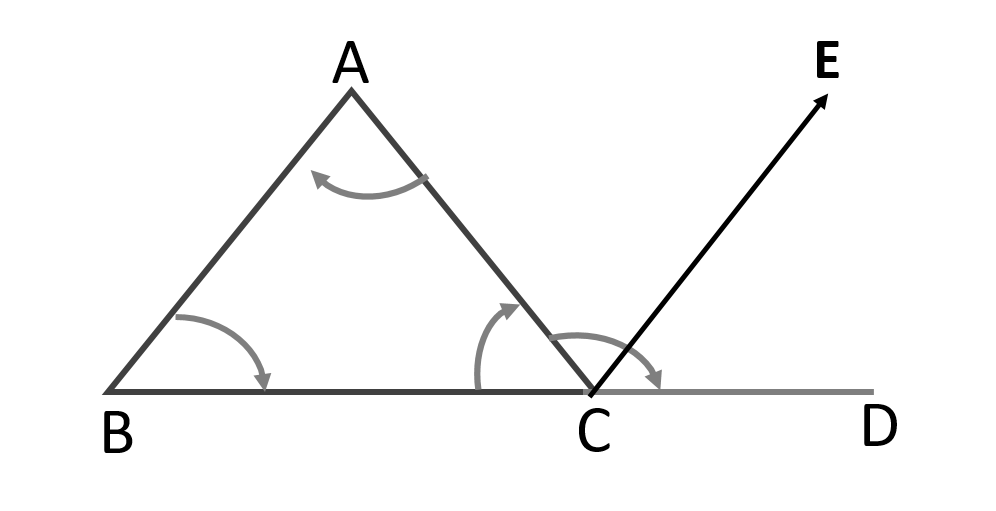 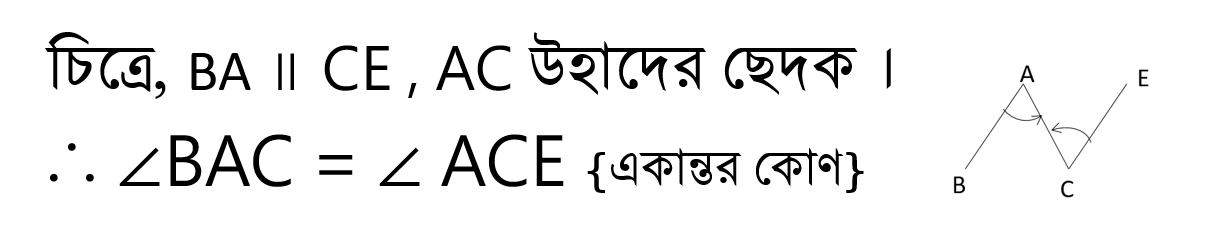 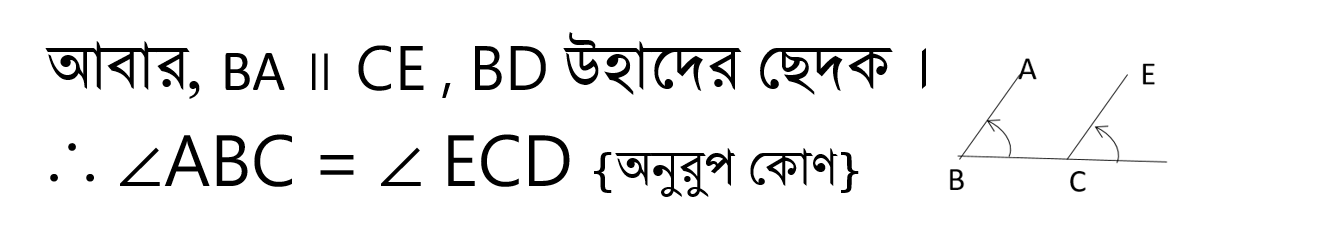 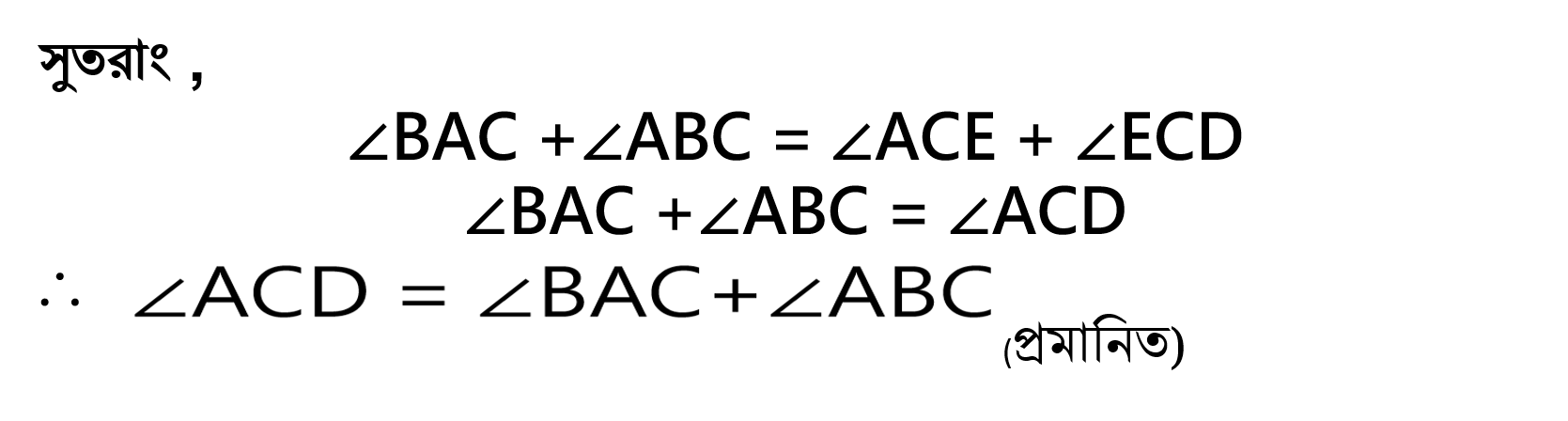 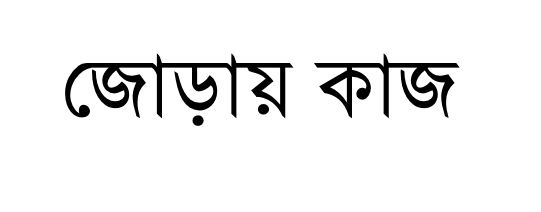 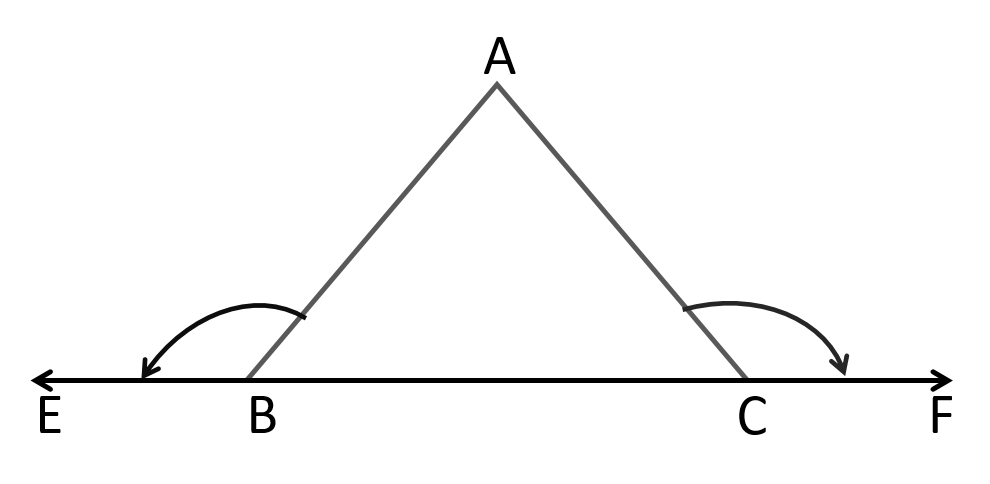 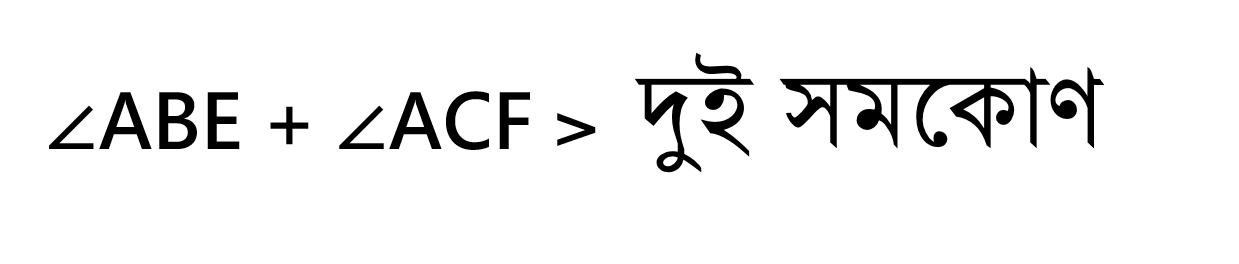 সমাধানঃ
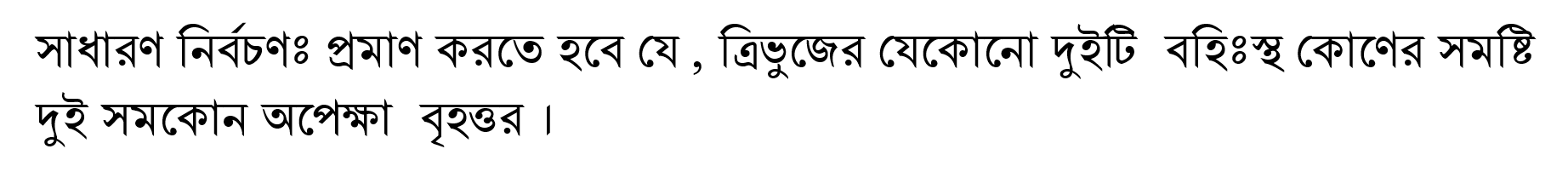 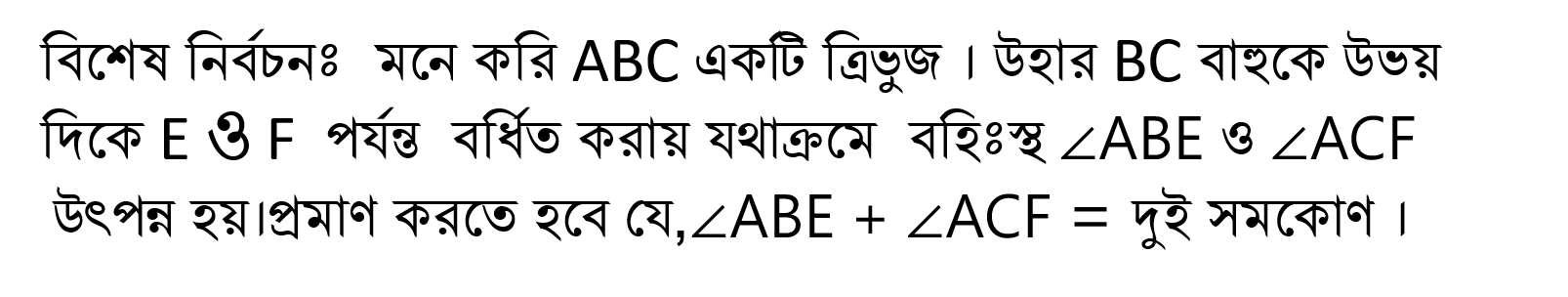 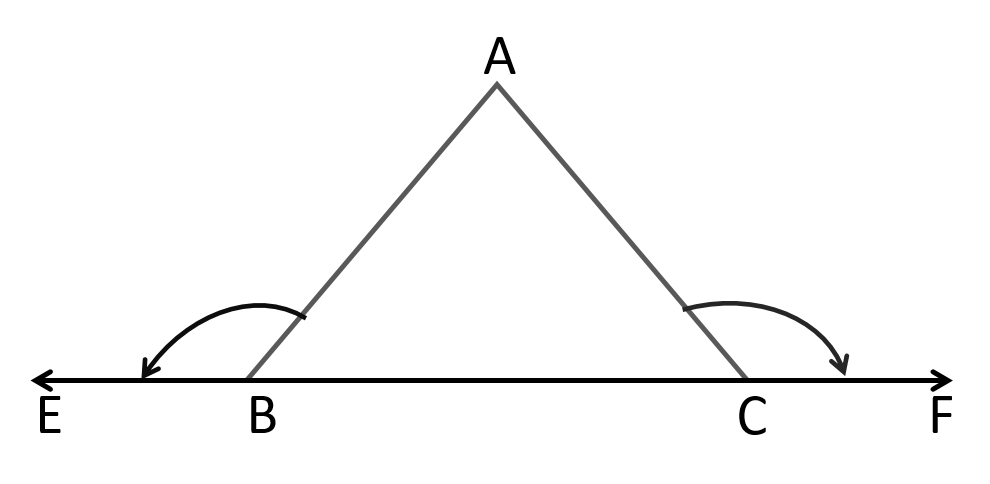 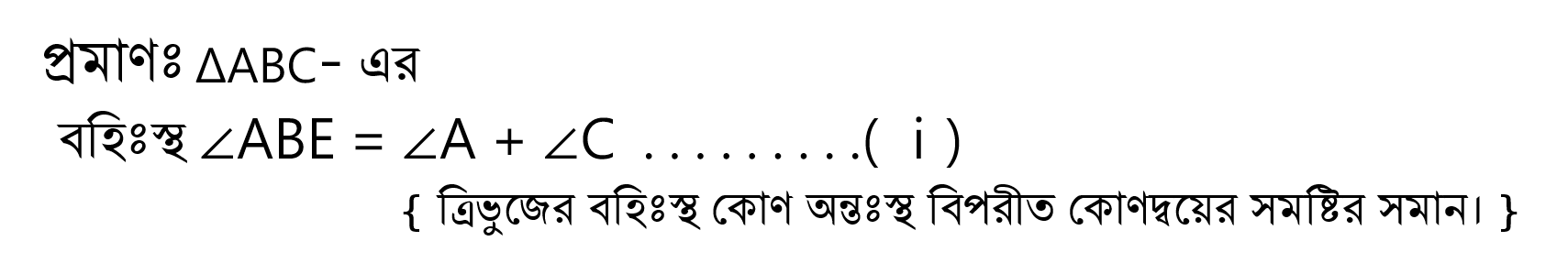 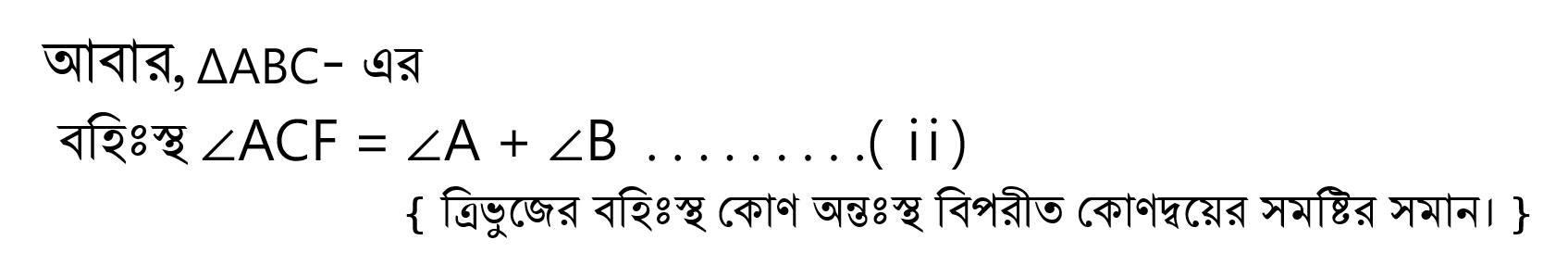 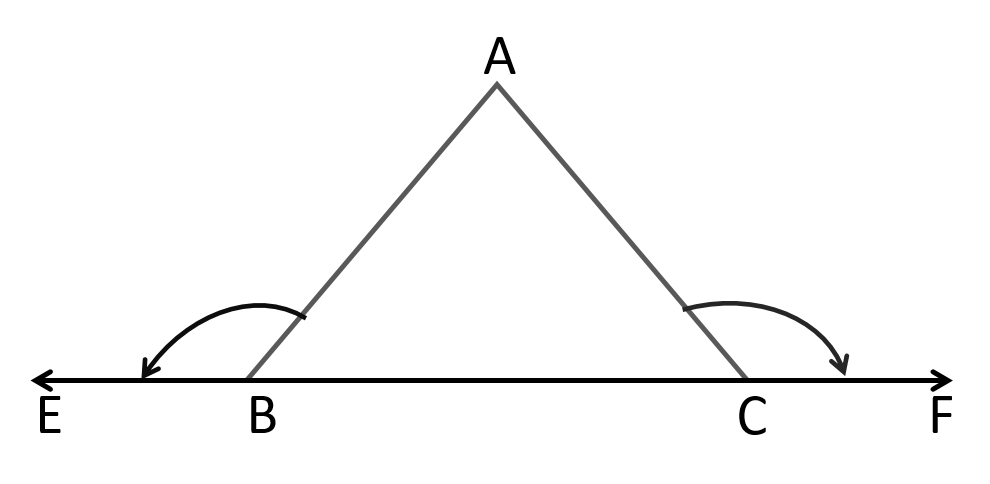 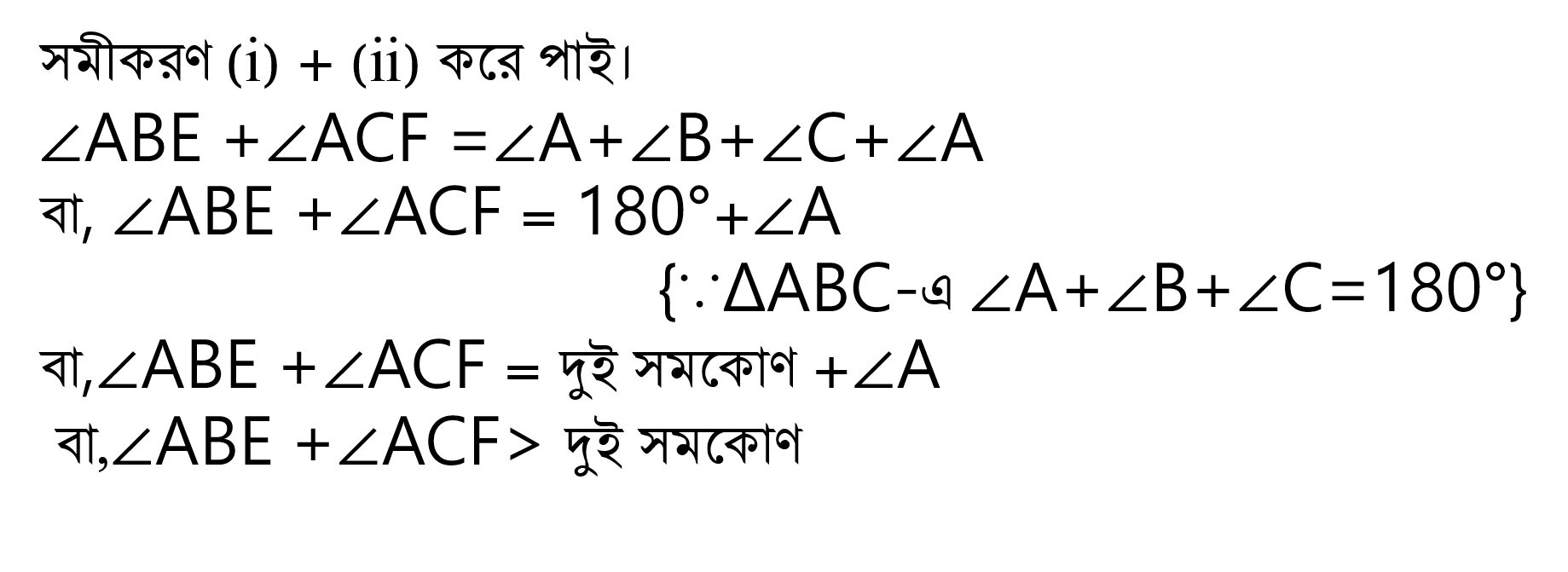 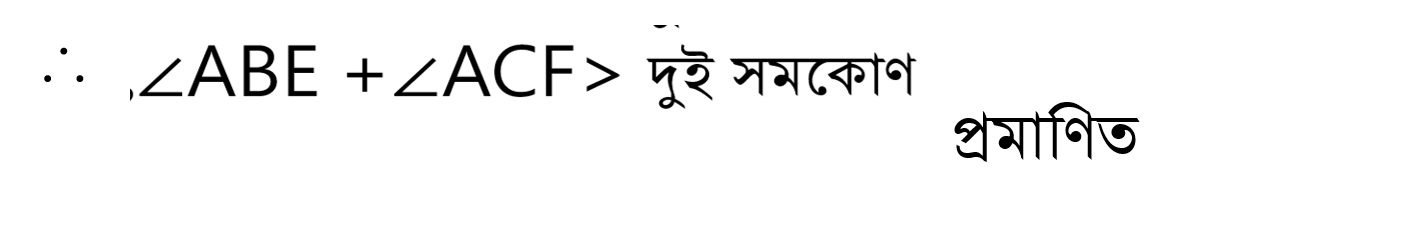 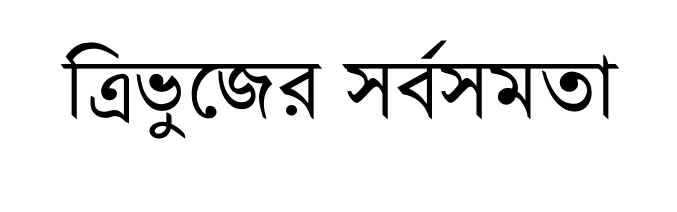 P
A
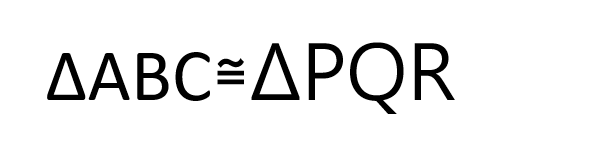 Q
B
C
R
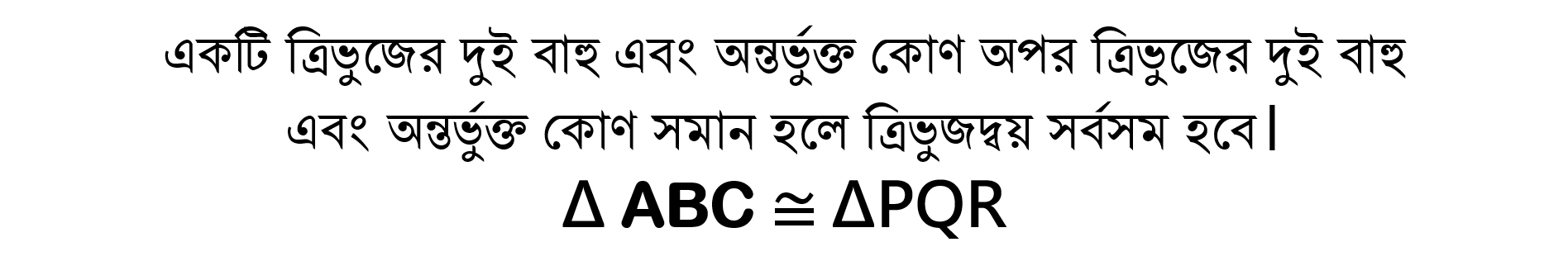 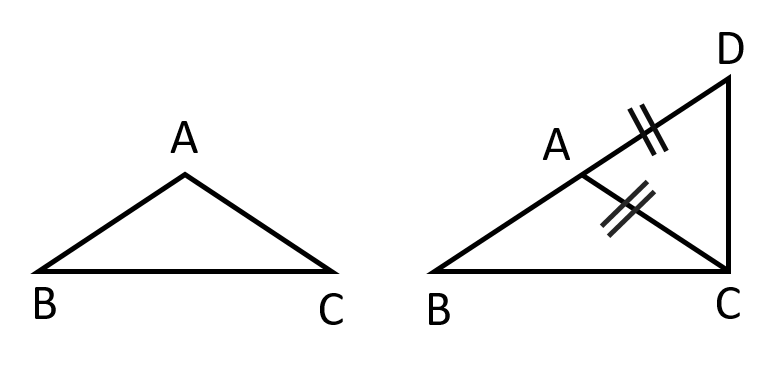 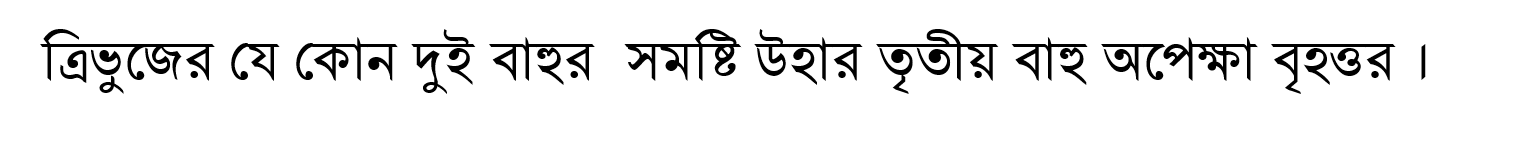 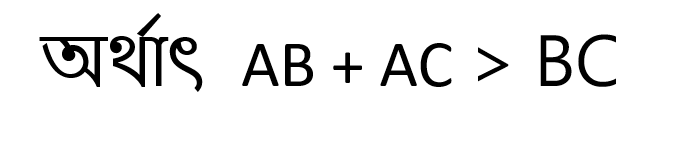 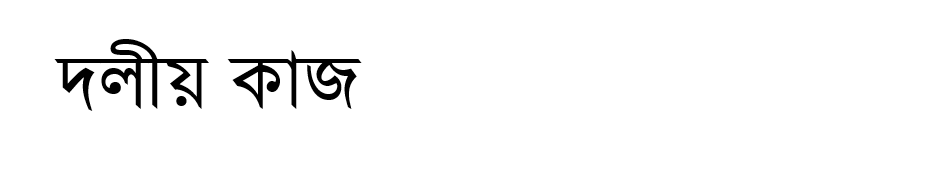 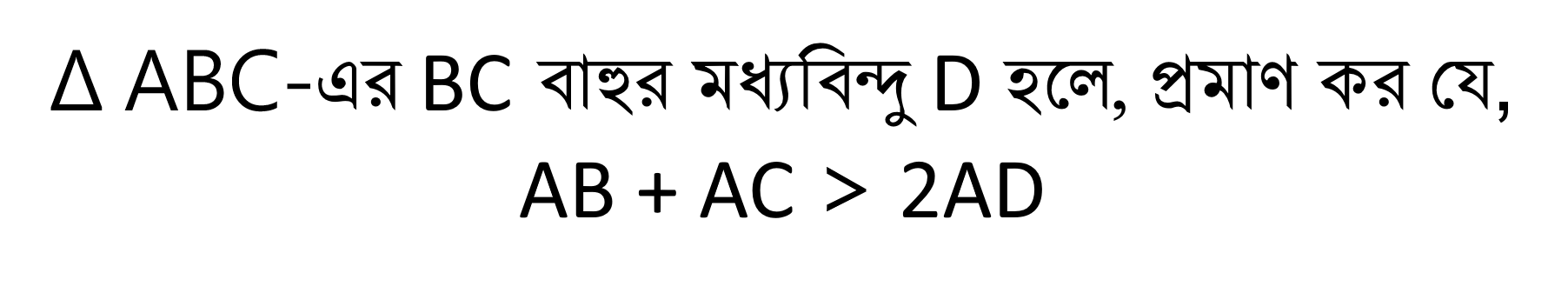 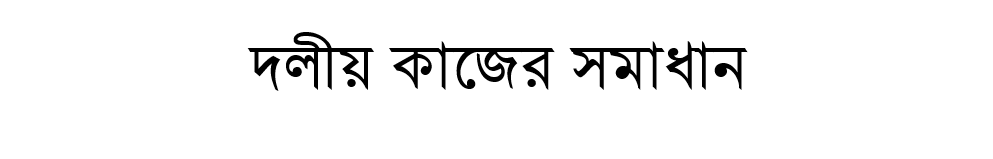 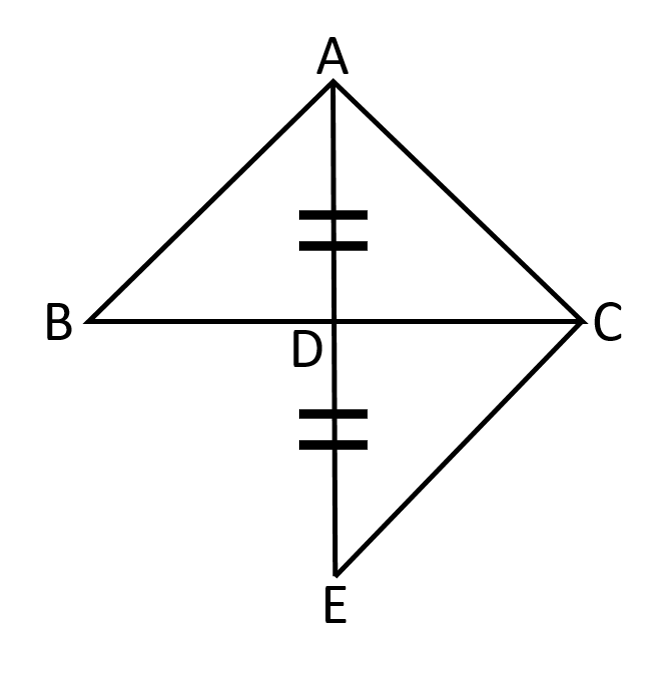 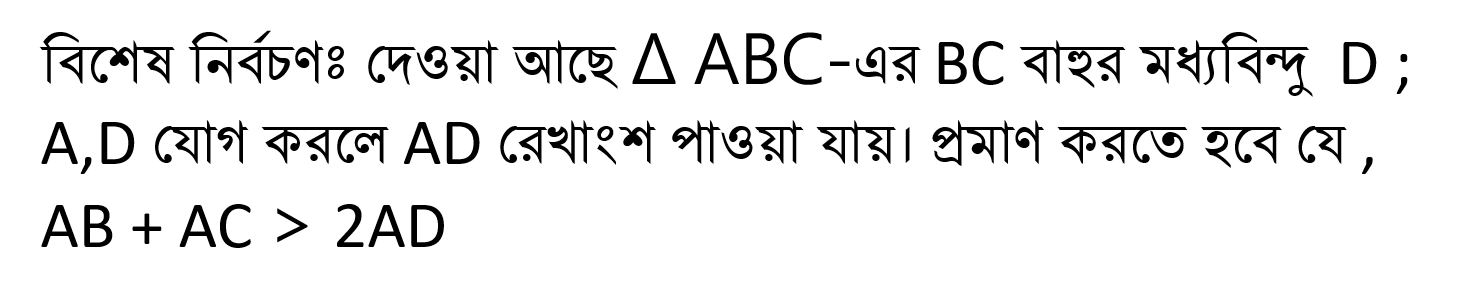 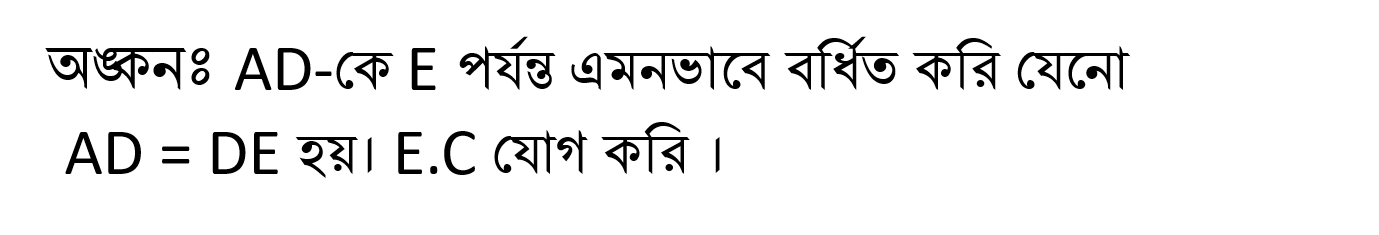 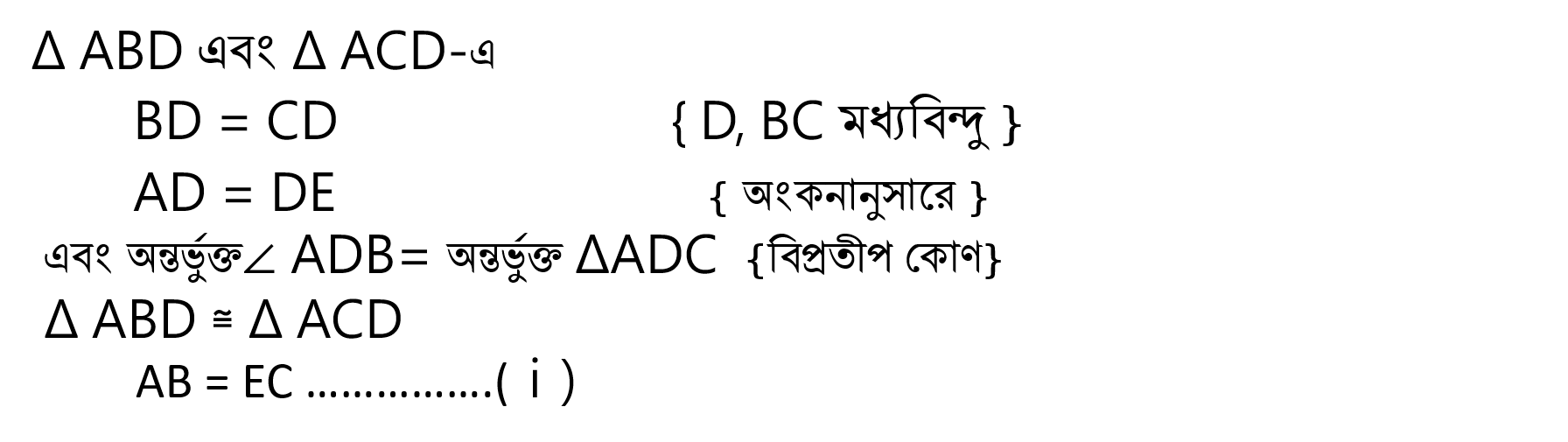 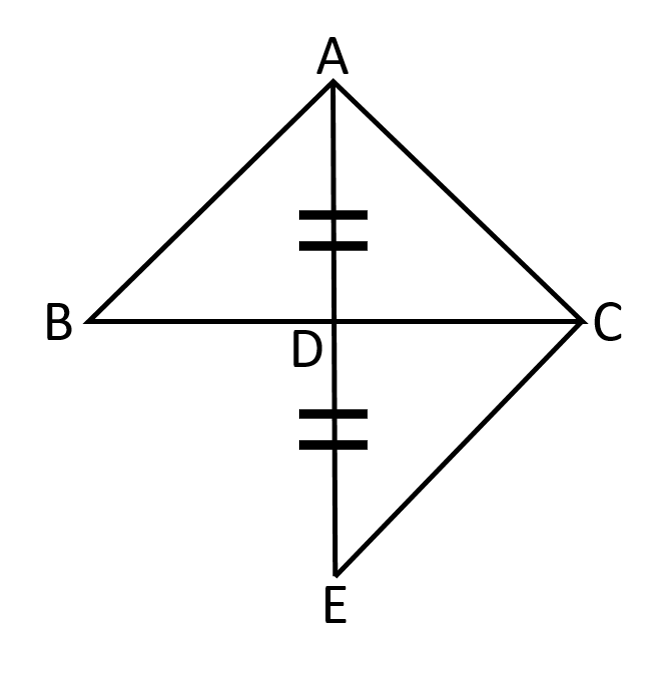 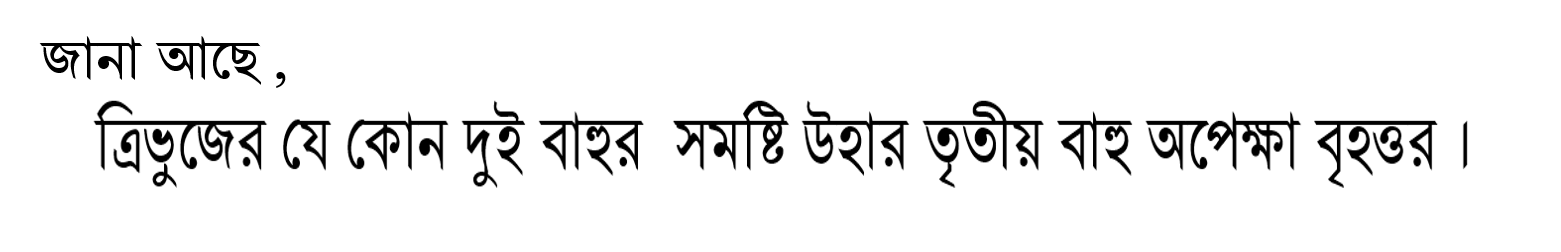 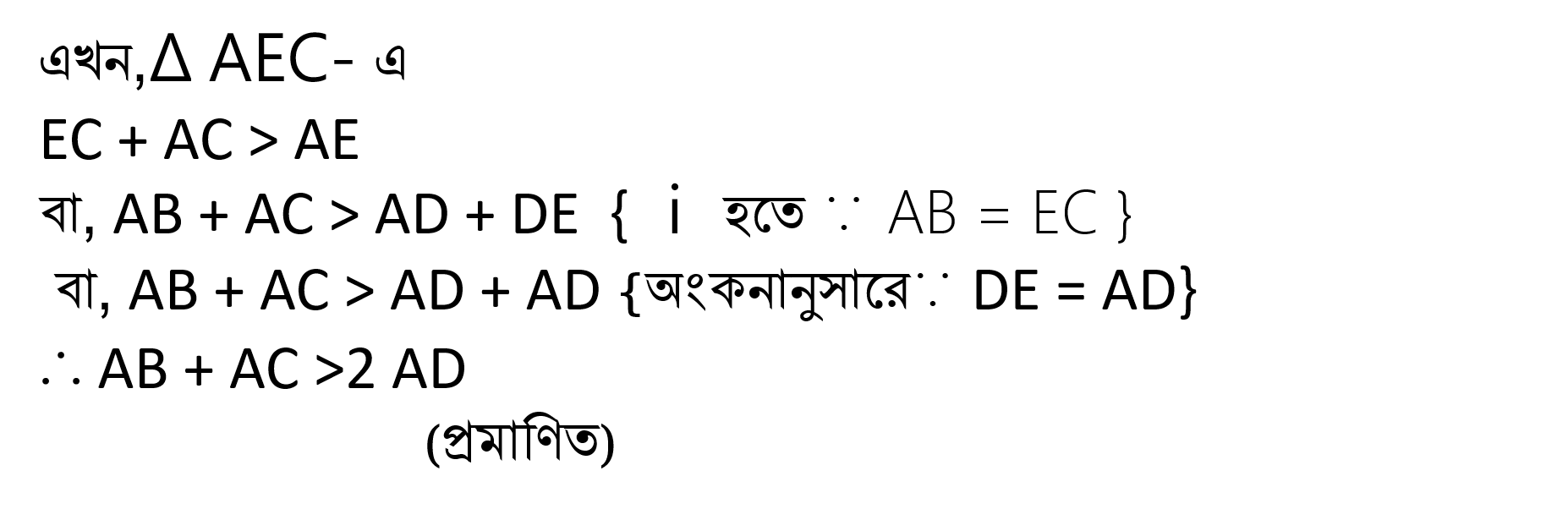 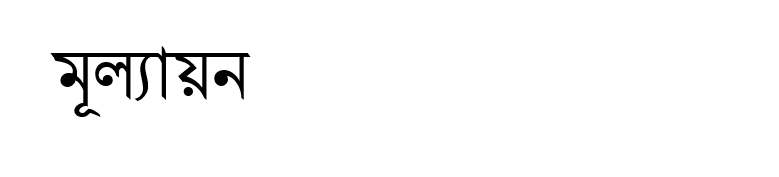 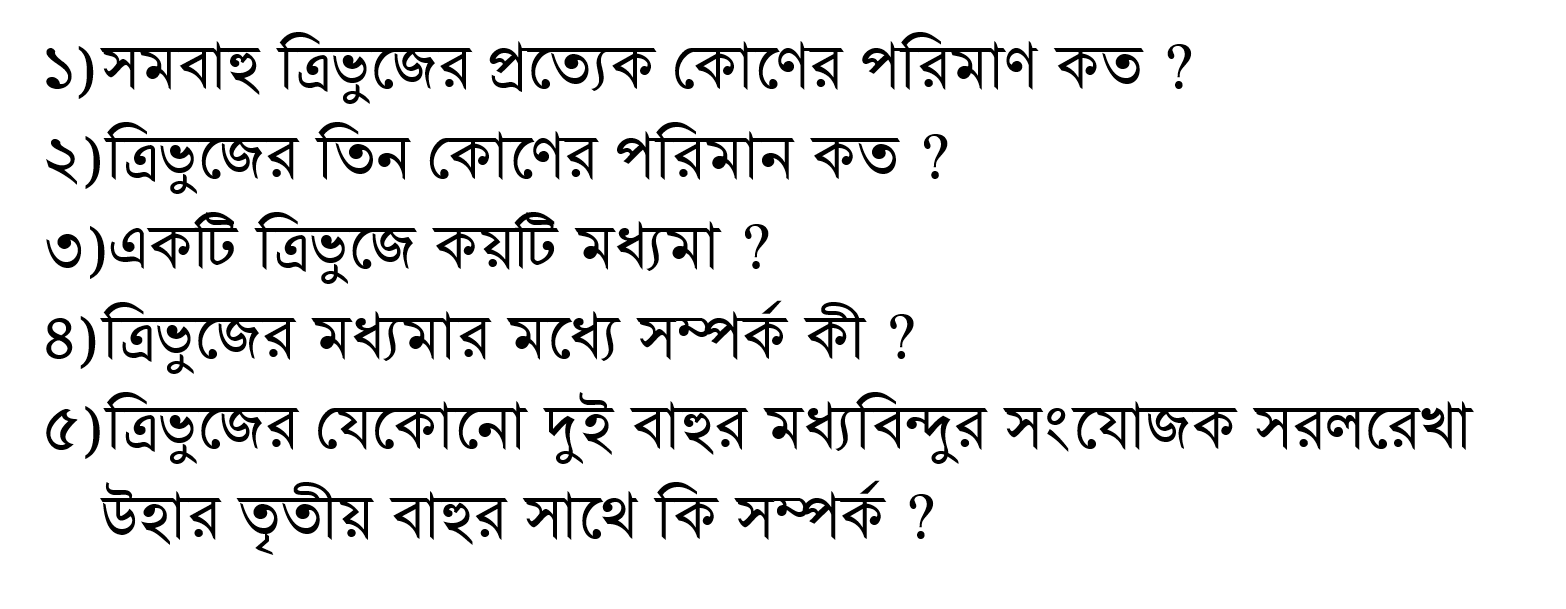 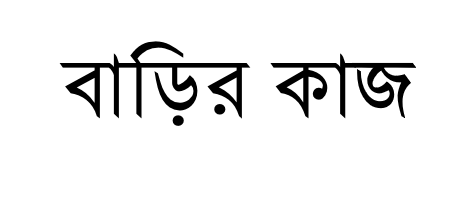 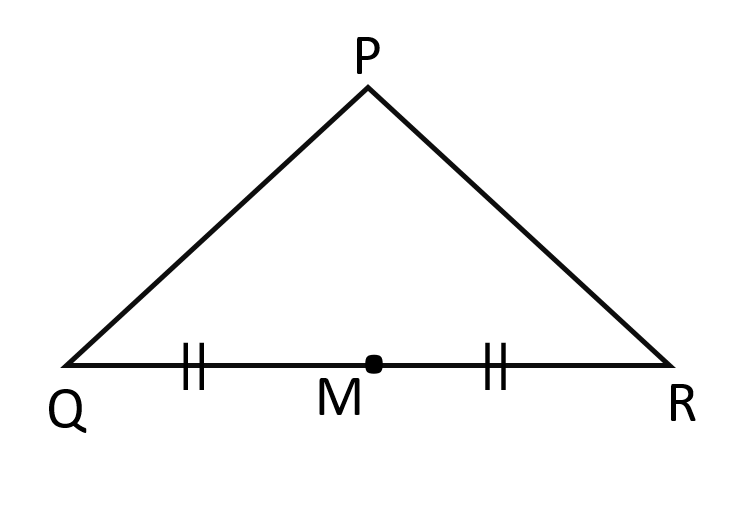 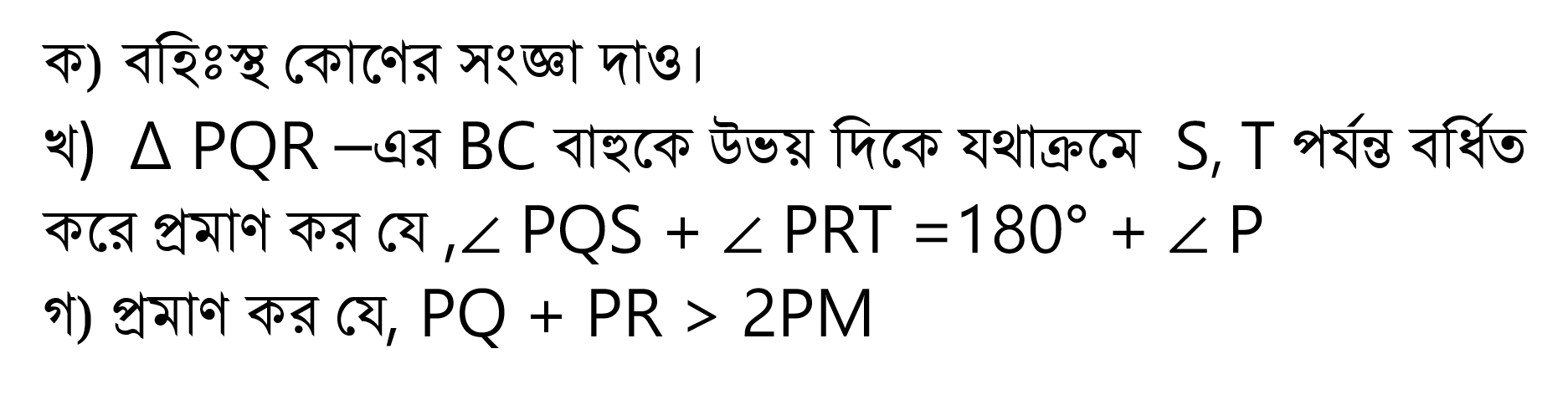 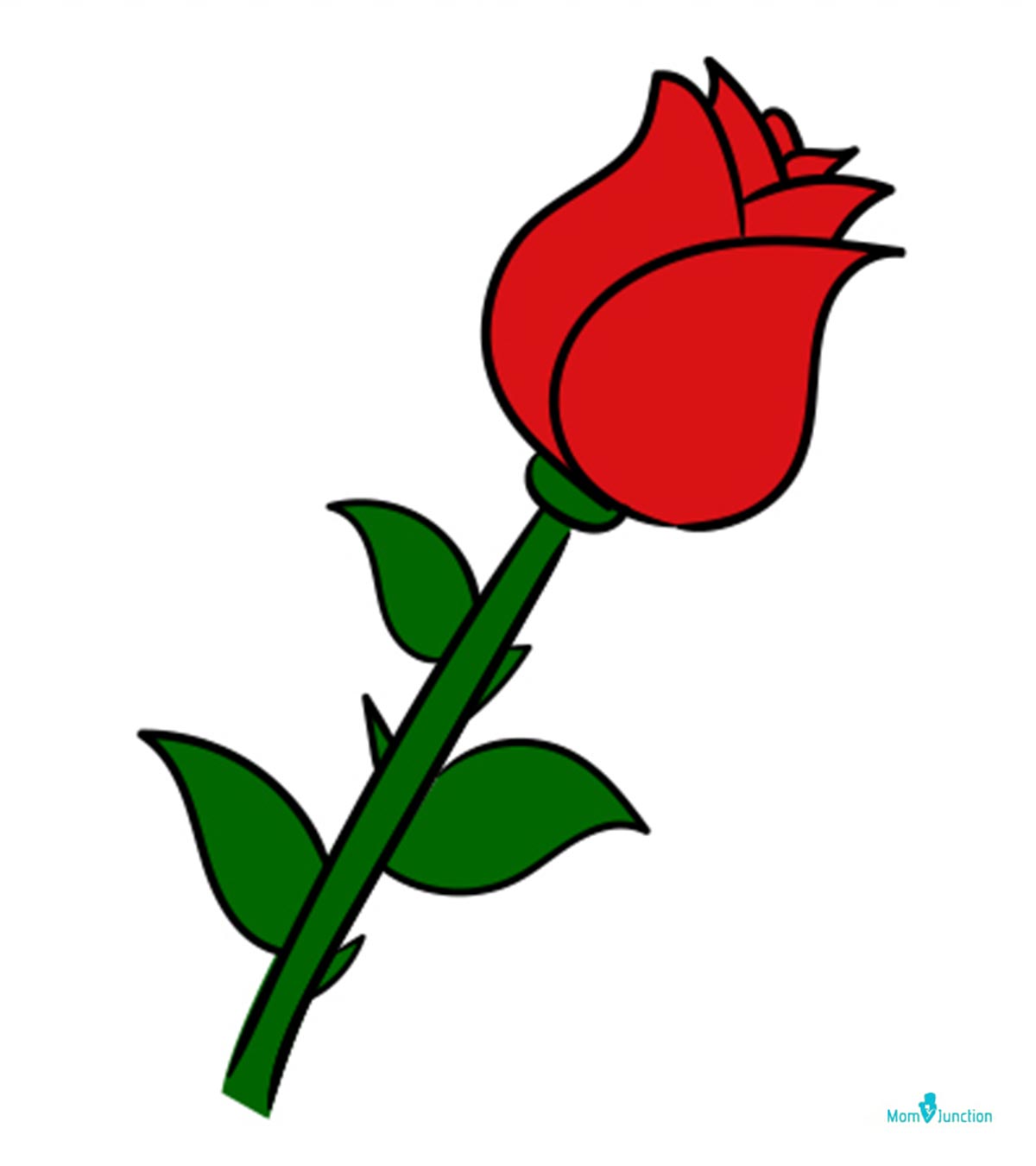 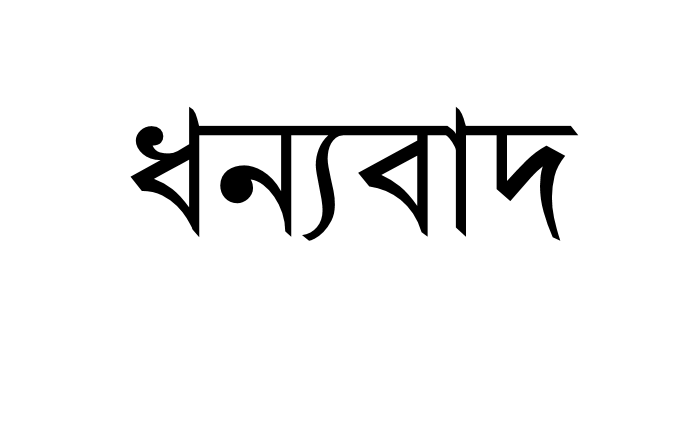